আজকের পাঠে সকলকে স্বাগতম
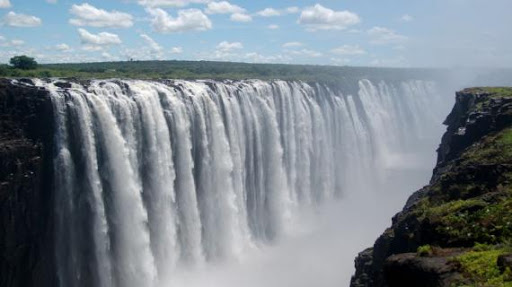 শিক্ষক পরিচিতিঃ
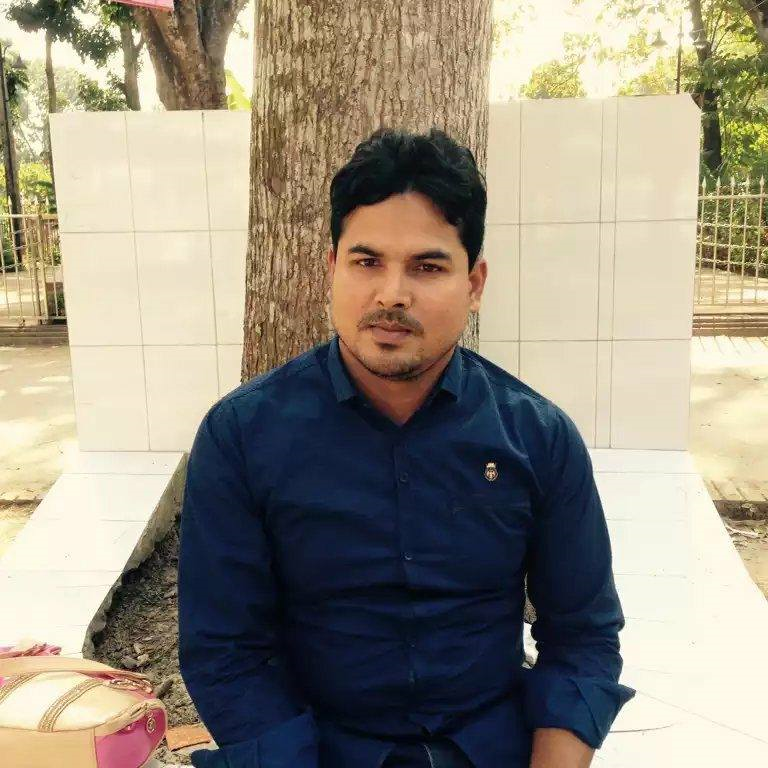 মোঃরফিকুল ইসলাম
সহকারি শিক্ষক
৩৬ নং পূর্ব ভাষানচর সরকারি প্রাথমিক বিদ্যালয়।
সদরপুর, ফরিদপুর ।
বিষয় পরিচিতি
শ্রেনিঃ তৃতীয়
বিষয়ঃ প্রাথমিক বিজ্ঞাণ
অধ্যায়ঃ৪
পাঠঃ পানির উৎস। 
পাঠ্যাংশঃআমাদের পৃথিবী------সহপাঠীদের সাথে আলোচনা কর।
শিখনফলঃ
3.1.1 পানির উৎস চিহ্নিত করতে পারবে।
ছবিতে আমরা কী দেখতে পাচ্ছি?
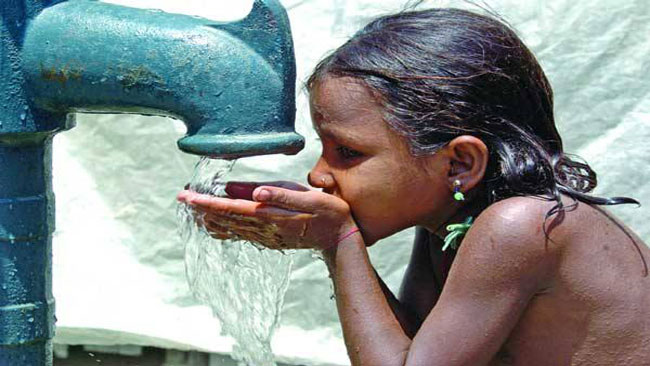 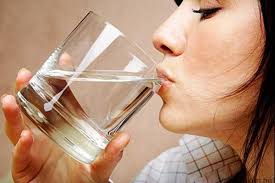 আমরা কোন কোন উৎস হতে পানি পাই?
আজকের পাঠ পানির উৎস।
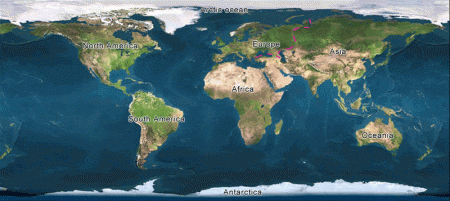 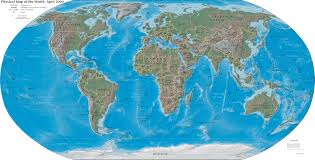 পৃথিবীর চার ভাগের তিন ভাগই পানি।
আমাদের পৃথিবীর মাটি ও পানি দিয়ে ঢাকা।পৃথিবীর উপরি ভাগের চার ভাগের তিন ভাগই পানি।আমরা পানি পান করি।বেঁচে থাকার জন্য উদ্ভিদ ও প্রাণির পানি প্রয়োজন।পানি মানুষের জন্য অত্যন্ত গুরত্বপূর্ণ।
পানির উৎসকে ২ ভাগে ভাগ করা যায়।যথাঃ
১।মানুষের তৈরি পানির উৎস
২। পানির প্রকৃতিক উৎস।
মানুষের তৈরি পানির উৎস।
পুকুর
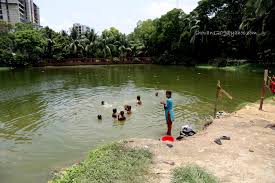 কূয়া
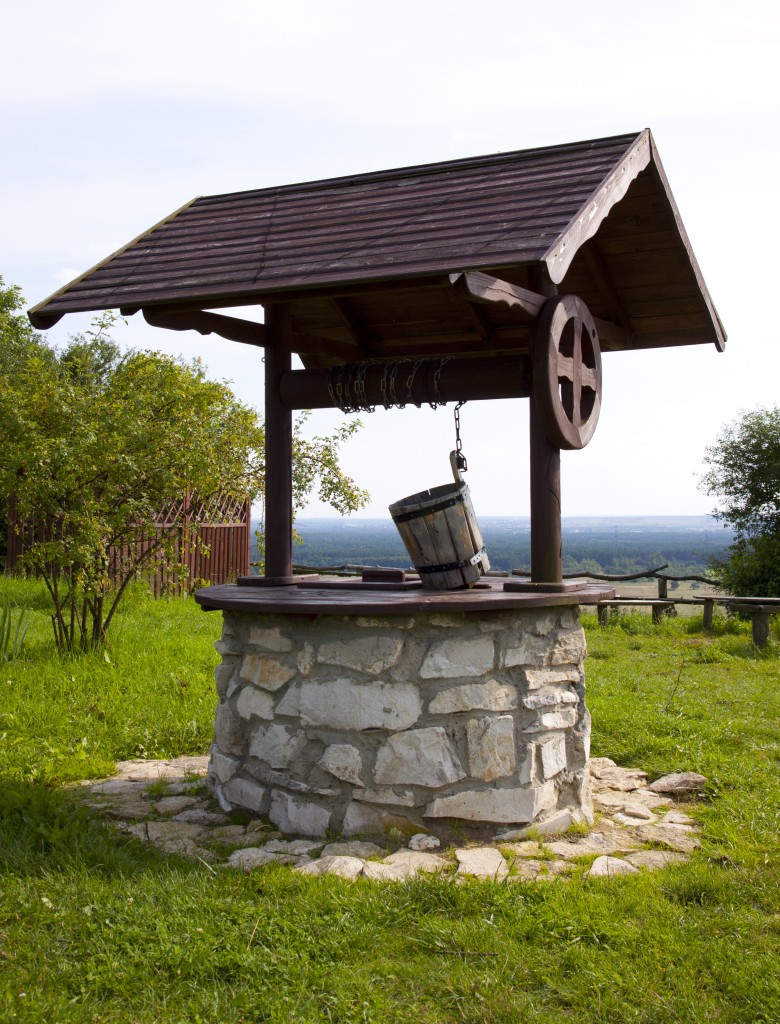 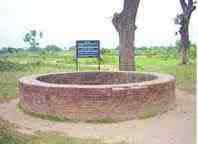 নলকূপ
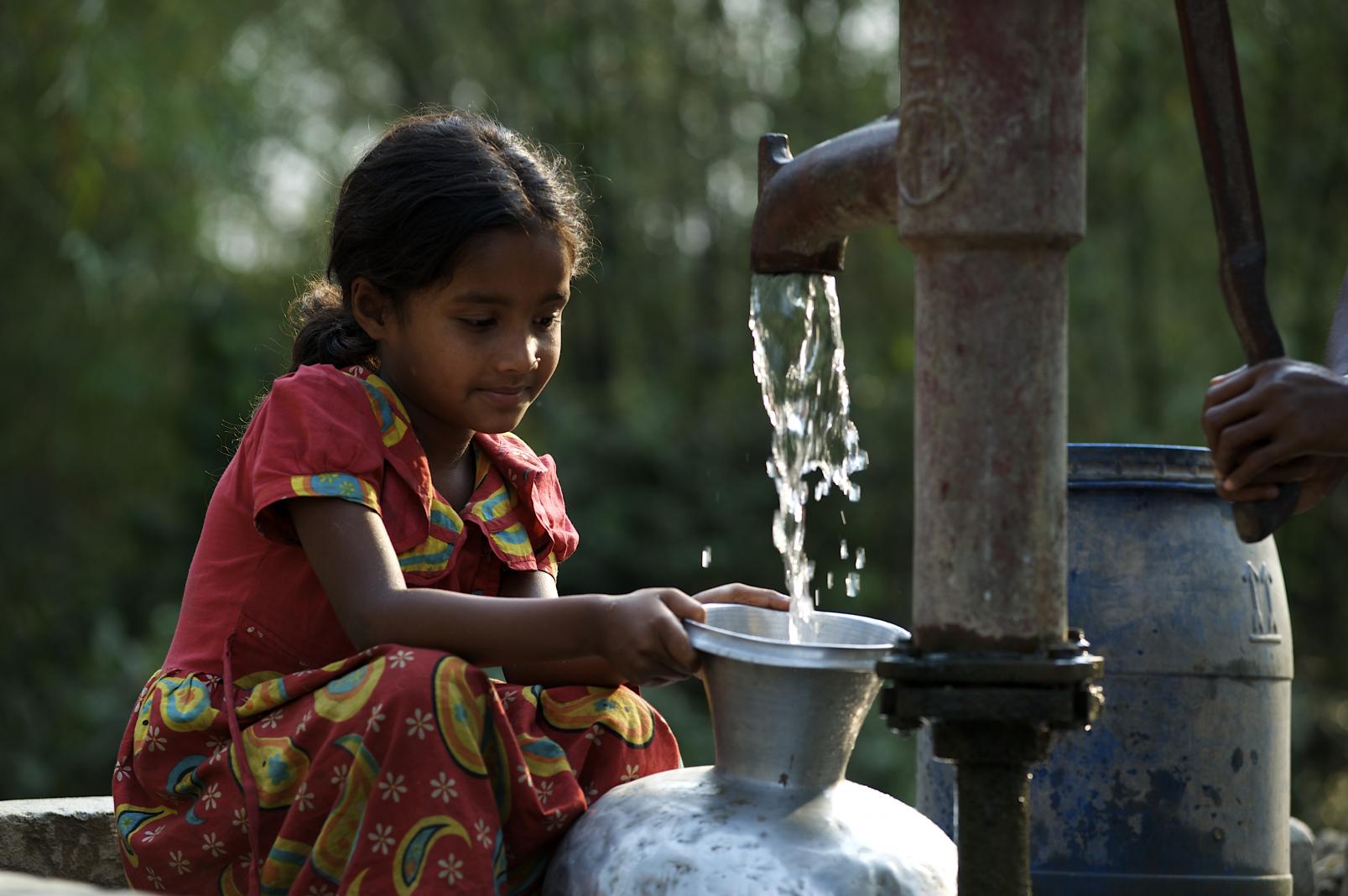 পানির কল
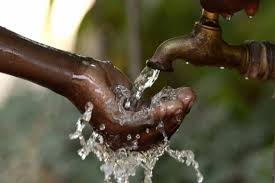 পানির বাঁধ
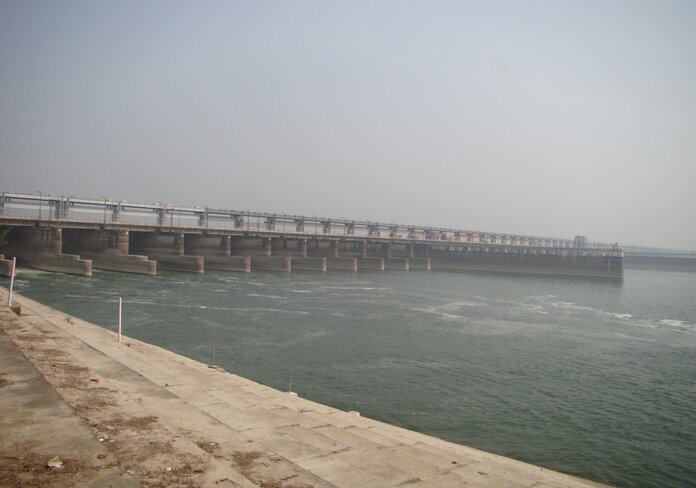 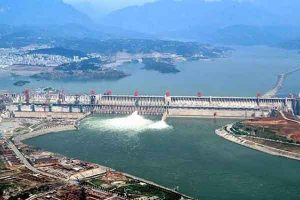 পানির প্রাকৃতিক উৎস
বৃষ্টি
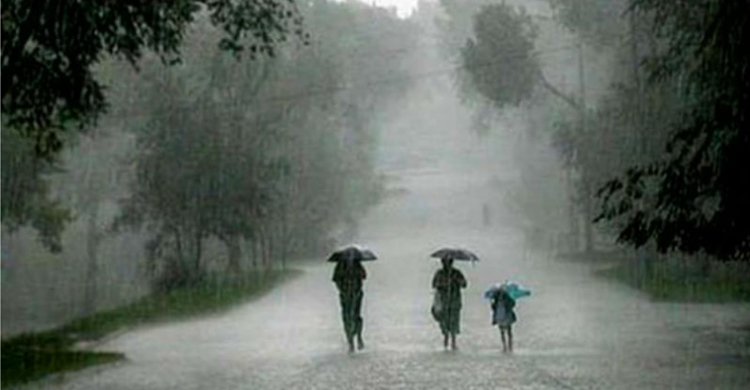 নদী
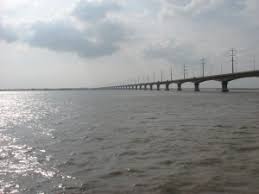 খাল-বিল
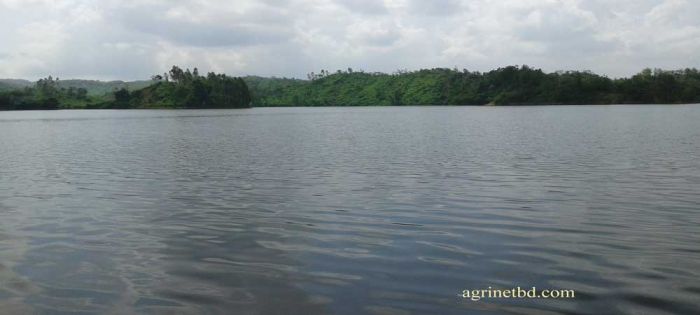 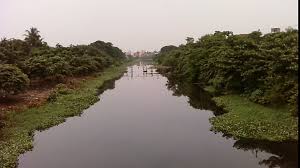 হ্রদ
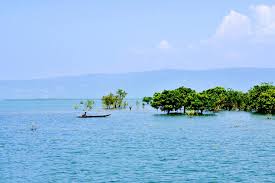 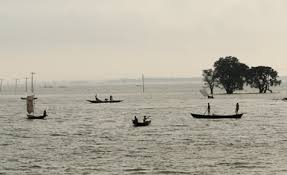 সমুদ্র
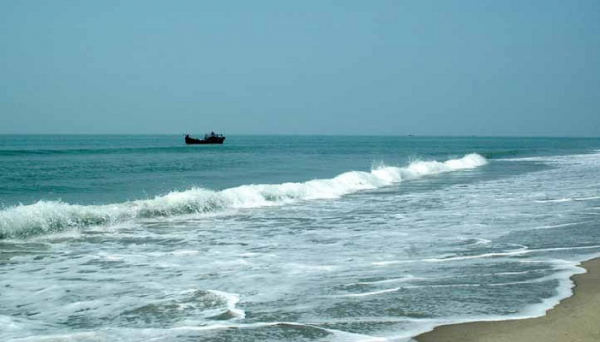 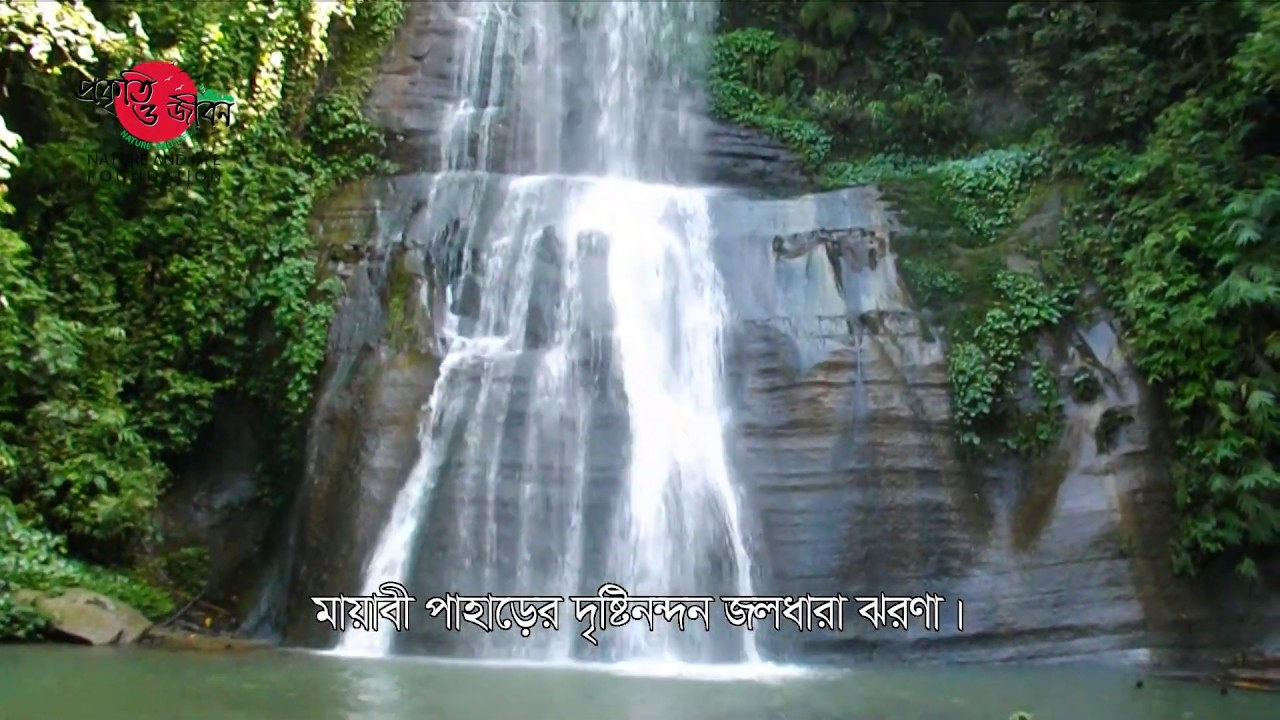 ঝরনা
পাঠ্য বইয়ের সাথে সংযোগঃ
তোমাদের পাঠ্য বইয়ের ২২ ও২৩ পৃষ্ঠা বের কর এবং নিরবে পড়ে দলে আলোচনা কর।
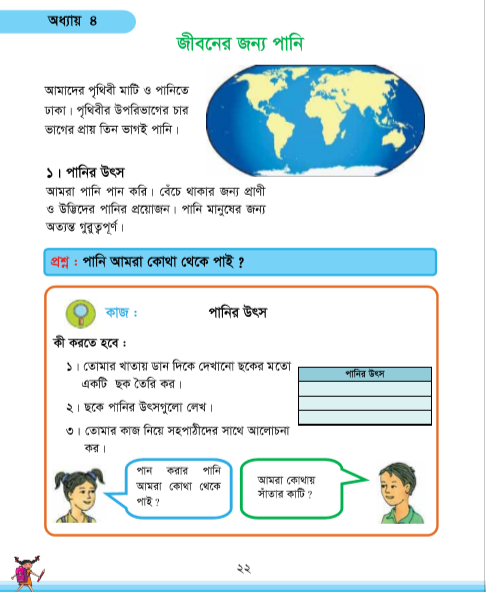 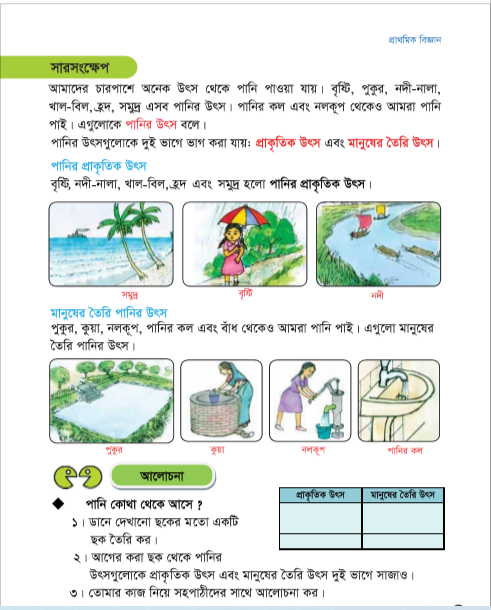 দলগত কাজ
শাপলা দলঃপানির উৎসকে কয় ভাগে ভাগ করা যায় এবং কী কী?
জবা দলঃআমাদের পৃথিবী কি দিয়ে ঢাকা?পৃথিবীর মোট কত ভাগ পানি?
গন্ধরাজ দলঃপানির মানব সৃষ্ট ৩টি উৎসের নাম লিখ।
জোড়ায় কাজ
১।শূন্যস্থান পূরণ করঃ
ক) পৃথিবীর উপরিভাগের------ভাগের------ভাগই পানি।
খ) পানির উৎসকে----------ভাগে ভাগ করা যায়।
গ) বেচে থাকার জন্য প্রাণি ও উদ্ভিদের-------প্রয়োজন।
ঘ) আমাদের চারপাশের অনেক -----হতে আমরা  পানি পাই।
ঙ) পানি মানুষের জন্য --------গুরুত্বপূর্ণ।
মূল্যায়ন
সংক্ষেপে উত্তর দাওঃ
১। পানির উৎস কত প্রকার?পানির ৫টি প্রাকৃতিক উৎসের নাম লিখ।
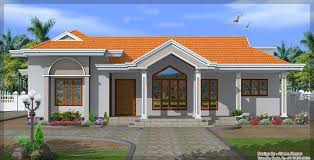 বাড়ির কাজ
১। তোমরা বাড়িতে কোন কোন উৎসের পানি ব্যবহার কর ?৩টি বাক্যে লিখে আনবে।
ধন্যবাদ
সবাইকে
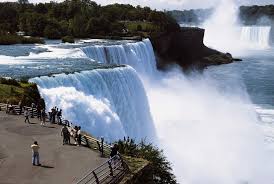